Интерактивный тренажер 
«Показательные и логарифмические уравнения»
Автор работы: учитель математики 
Саламаха Надежда Сергеевна,
 МБОУ СОШ № 85 г.Краснодар
Найдите корень уравнения:
1.log3 2- log3 ( х-2)= log3 (х+1).  
2. log2 х+3= log2 (х2+5х). 
3. log4 х+ log4 ( х+6)= log4 10+2.
1) 5
2) 3
3) 10
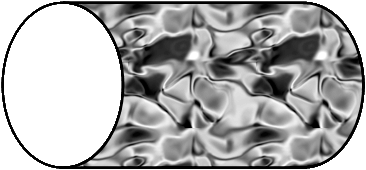 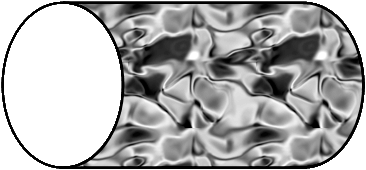 Найдите сумму корней уравнения:
1. log2 ( х2-1)= log2 (3х(х-1)).  
2. log3 (3(1-х2))= log3 (3х(х+1)). 
3. log0,5 ( х+3)4= 4.
1) нет корней
2) 0,5
3) -6
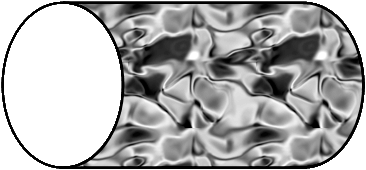 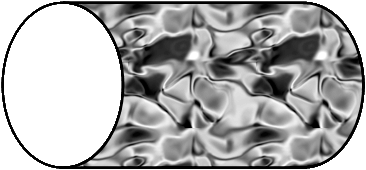 Найдите корень уравнения:
log2 3- log2 ( 4,5-4)= log2 6
log4(2•22,5+5)- log410= log45
3•10 lg6 =5•6 -12
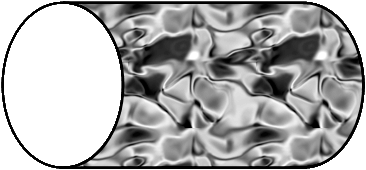 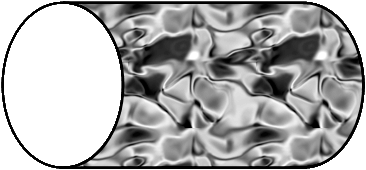 Найдите корень уравнения:
ln6+ln(-7+9)=ln12
5•eln3•3,5=9•3,5+21
log3(5•2,4-7)=log320-log34
log (3-(-4) )49=2
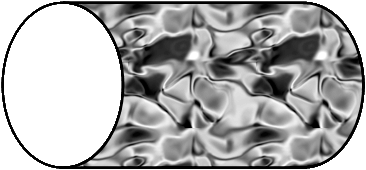 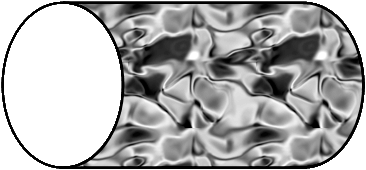 Укажите корень уравнения
1)7∙2х-2 (х-2) =27.            2) 5х +3∙5 (х-1) =200. 
3) 3х +2 - 4∙3 х =45.          4) 5∙4х -1  +4х =36.
1.  2
2.  3
3.  2
4. 2
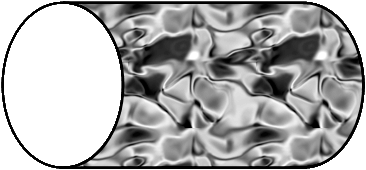 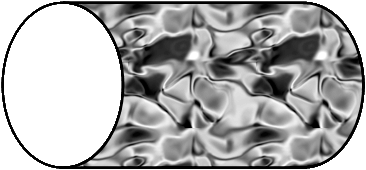 Укажите корень уравнения
1)2х-4∙20,5х =32.            2) 24х-7 =0,25 (-3х+5) . 
3) 9х -24∙3х -81=0.        4) (0,5)5х -3  =8х+3 .
1.  6
2. 1,5
3.  3
4. -0,75
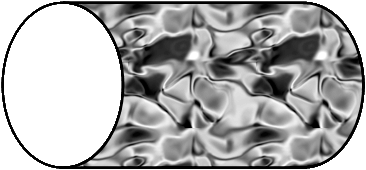 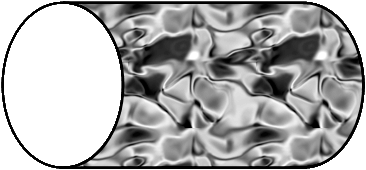 Укажите корень уравнения:
3(4∙0+1) =0,6∙5 (4∙0+1)
(0,25)2 ∙(0,25)-3,5=8
2-1∙(0,5) 4∙(-1,25)=16
22   + (0,5)(1-2 ) =6
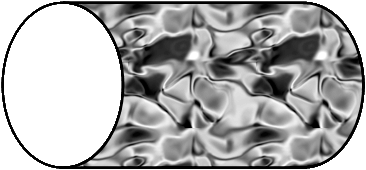 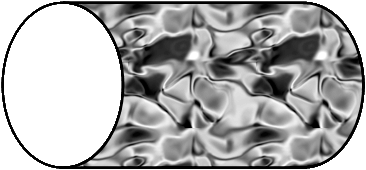 Укажите корень уравнения:
2(7- 5) =100∙5 (5-7)
(0,5)14-5∙4   =64
8 9-3    -64 3 =0
93+ -2 -1,8∙5(3+-2 ) =0
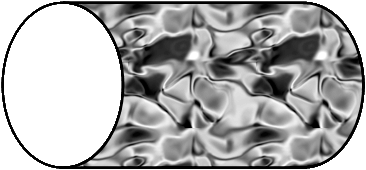 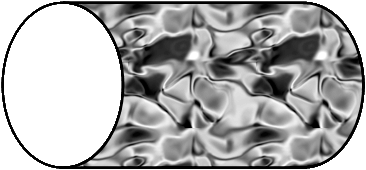 ВЫХОД
Использованные ресурсы:
http://metodisty.ru/m/files/view/tehnologicheskii_priem_-volshebnaya_truba
Технологический приём Е. А. Чулихиной «Волшебная труба»
http://metodisty.ru/m/files/view/zhakulina_i-v-_tehnologicheskii_priem_-volshebnaya_truba-_dlya_MS_PowerPoint_-rus-yaz-_1-4_kl  Жакулина И. В. технологический приём «Волшебная труба» для для MS PowerPoint